C.S.J.M. University, Kanpur
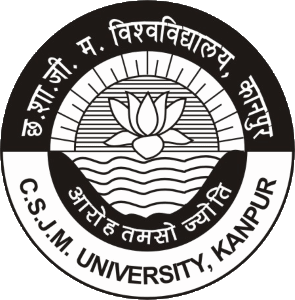 School of Health Sciences
By-DrAamena Zaidi
Glomerulonephritis
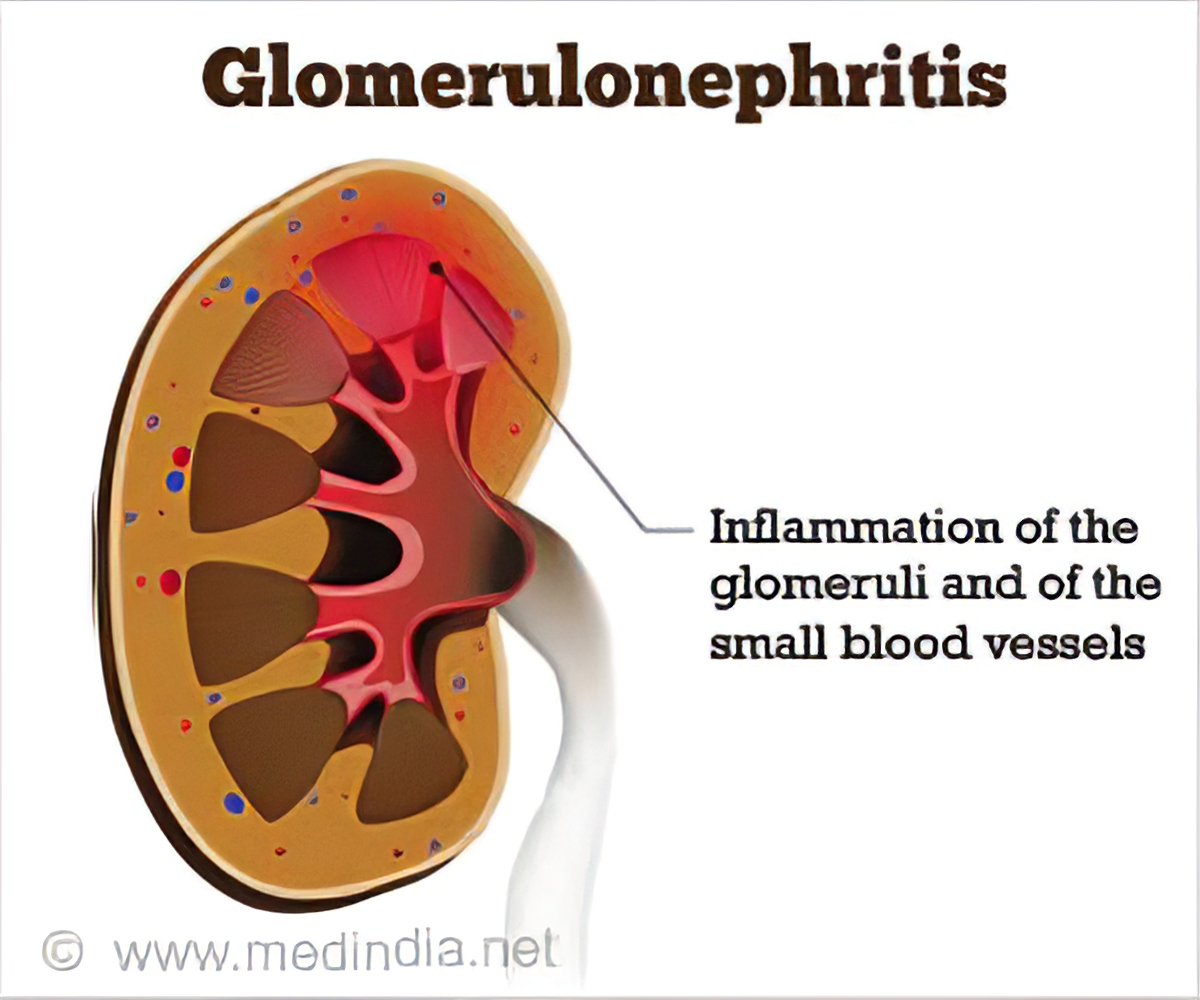 Glomerulonephritis
	
	Glomerulonephritis (GN) is inflammation of the glomeruli, which are structures in your kidneys that are made up of tiny blood vessels. 
	These knots of vessels help filter your blood and remove excess fluids. If your glomeruli are damaged, your kidneys will stop working properly, and you can go into kidney failure.
 
	Sometimes called nephritis, GN is a serious illness that can be life- threatening and requires immediate treatment. 

	GN can be both acute, or sudden, and chronic, or long-term.
This condition used to be known as Bright’s disease.
 
	Read on to learn what causes GN, how it’s diagnosed, and what the treatment options are.
What are the causes of GN?
	The causes of GN depend on whether it’s acute or chronic.
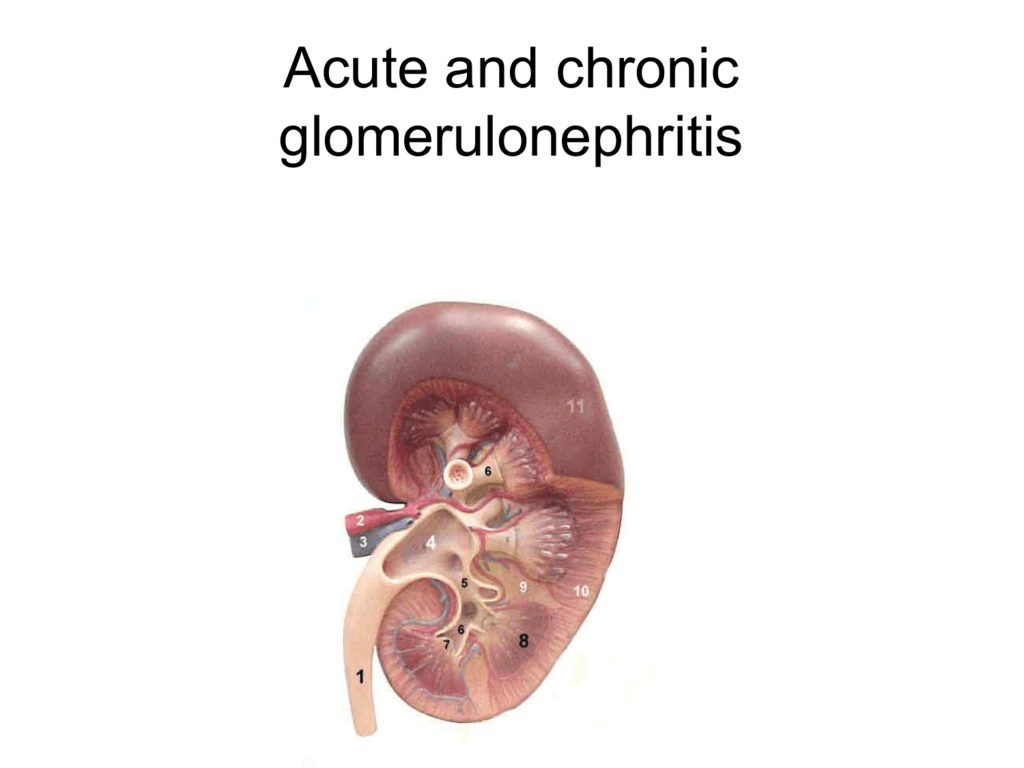 Acute GN

 	Acute GN can be a response to an infection such as strep throat or an abscessed tooth. It may be due to problems with your immune system overreacting to the infection. This can go away without treatment. If it doesn’t go away, prompt treatment is necessary to prevent long-term damage to yourkidneys. 
Certain illnesses are known to trigger acute GN, including
  Strep throat 
 Systemic lupus erythematosus, which is also calledlupus 
 Good pasture syndrome, a rare autoimmune disease in which antibodies attack your kidneys and lungs 
 Amyloidosis, which occurs when abnormal proteins that can cause harm build up in your organsand tissues
  Granulomatosis with polyangiitis (formerlyknownas Wegener’s       granulomatosis), a rare disease that causes inflammation of the blood vessels 
 Polyarteritis nodosa, a disease in which cells attackarteries
Chronic GN
	The chronic form of GN can develop over several years with no or very few symptoms. This can cause irreversible damage to your kidneys and ultimately lead to complete kidney failure. 
	Chronic GN doesn’t always have a clear cause. A genetic disease can sometimes cause chronic GN. Hereditary nephritis occurs in young men with poor vision and poor hearing. Other possible causes include: 
 Certain immune diseases 
A history of cancer 
 Exposure to some hydrocarbon solvents 

	As well, having the acute form of GN may make you more likely to develop chronic GN later on.
What are the symptoms of GN? 		
	Symptoms you may experience depend on what form of GN you have as well as how severe it is. 
     Acute GN:- 
Early symptoms of acute GN include: 
Urinating less often 
Blood in your urine, which turns your urine a dark rust 
color 
Extra fluid in your lungs, causing coughing 
High blood pressure 

     Chronic GN:- 
	The chronic form of GN can creep up without any symptoms. There may be slow development of symptoms similar to the acute form. Some symptoms include: 
Blood or excess protein in your urine, which may be microscopic and show up in urine tests 
High blood pressure 
Frequent nighttime urination 
Abdominal pain 
Frequent nosebleeds
How is GN diagnosed ? 
	
	The first step in diagnosis is a urinalysis test. Blood and protein in urine are important markers for the disease. A routine physical exam for another condition can also lead to the discovery of GN. 
More urine testing may be necessary to check for important signs of kidney health, including: 
Creatinine clearance 
Total protein in the urine 
Urine concentration 
Urine specific gravity 
Urine red blood cells 
 Urine osmolality 
Blood tests may show: 
Anemia, which is a low level of red blood cells 
Abnormal albumin levels 
Abnormal blood urea nitrogen 
High creatinine levels
What treatments are available for GN? 
	Treatment options depend on the type of GN you’re experiencing and its cause. 
	One treatment is to control high blood pressure, especially if that’s the underlying cause of the GN. Blood pressure may be very hard to control when your kidneys aren’t working properly. If this is the case, your doctor may prescribe blood pressure medications, including angiotensin- converting enzyme inhibitors, or ACE inhibitors, such as: 

Captopril 
lisinopril (Zestril) 
Perindopril (Aceon)
What are the complications associated with GN? 
	GN can lead to nephrotic syndrome, which causes you to lose large amounts of protein in your urine. This leads to a lot of fluid and salt retention in your body. You can develop high blood pressure, high cholesterol, and swelling throughout your body. Corticosteroids treat this condition. Eventually, nephrotic syndrome will lead to end-stage renal disease if it doesn’t come under control. 
The following conditions can also occur due to GN: 
 Acute kidney failure 
Chronic kidney disease 
Electrolyte imbalances, such as high levels of sodium or potassium 
Chronic urinary tract infections 
Congestive heart failure due to retained fluid or fluid 
    overload 
Pulmonary edema due to retained fluid or fluid overload 
High blood pressure 
 Malignant hypertension, which is rapidly increasing high blood pressure 
Increased risk of infections
What is the long-term outlook? 
	
	If caught early, acute GN can be temporary and reversible. Chronic GN may be slowed with early treatment. If your GN worsens, it will likely lead to reduced kidney function, chronic kidney failure, and end-stage renal disease. 
Severe kidney damage, kidney failure, and end-stage renal disease may eventually require dialysis and a kidney transplant. 
	The following are positive steps to recover from GN and prevent future episodes: 
Maintain a healthy weight. 
Restrict salt in your diet. 
Restrict protein in your diet. 
Restrict potassium in your diet. 
 Quit smoking. 

	In addition, meeting with a support group can be a helpful way for you to deal with the emotional stress of having a kidney disease.
Dietary Management:- 
	During the acute phase of illness when nausea and vomiting are present, effort should be made to maintain fluid balance and to provide non-protein calories to minimize the catabolism of tissue proteins. Salt is restricted if there is oedema, hypertension or oliguria. Bed rest and antibiotic therapy are the main treatment. As the patient improves and appetite returns the following dietary modifications are done
Energy:- 
	The recommended dietary allowances provide a general guide for the calorie requirements for the particular age and weight and 10% percent more for infection. For children 80 kcal / kg body weight is suggested. Sufficient calories is given without increasing the protein intake. High carbohydrate, low electrolyte supplements like fruit juices sweetened with glucose, honey, sago and cereals are given.
Protein:- 
	If the blood urea nitrogen is elevated and oliguria is present dietary protein is restricted. For older children the diet contains 0.5 g of protein / kg of ideal body weight and 1 to 1.5g / kg per day for younger children. A low protein diet is given to give rest to the kidneys. If anuria develops, proteins should be stopped. An intake 
of 20-40 g / day is sufficient, out of which 50 percent should be from animal protein. Pulses and groundnuts increase urea levels in the blood and should be restricted.
Thank you